RESTOREREBUILDRENEW
welcome
we are glad to
Have you with us
IN 2022
WHEELER
CHURCH
OF
CHRIST
Songs of Praise To God
Opening Prayer
Songs of Praise To God
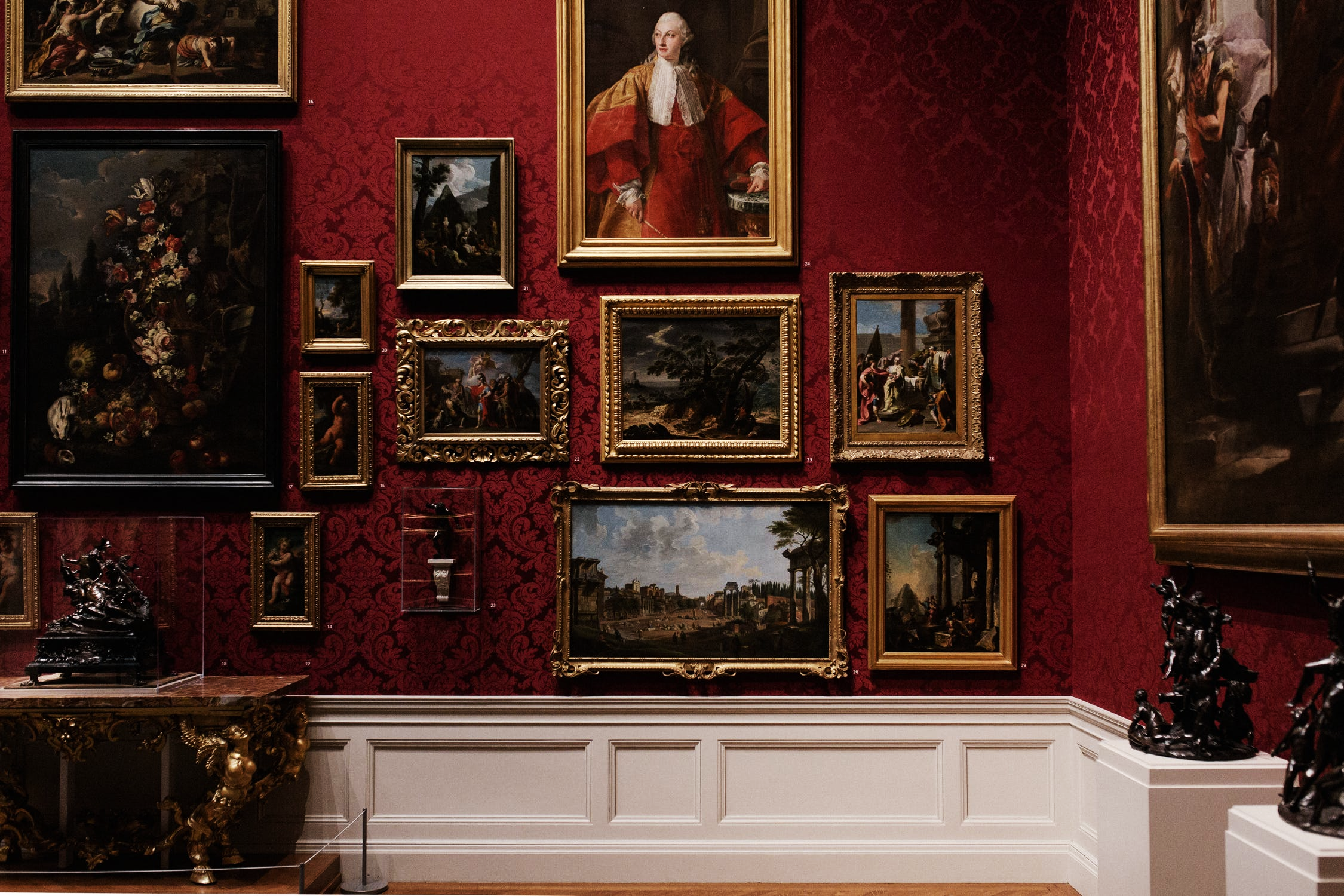 6
Portraits
of
The Church
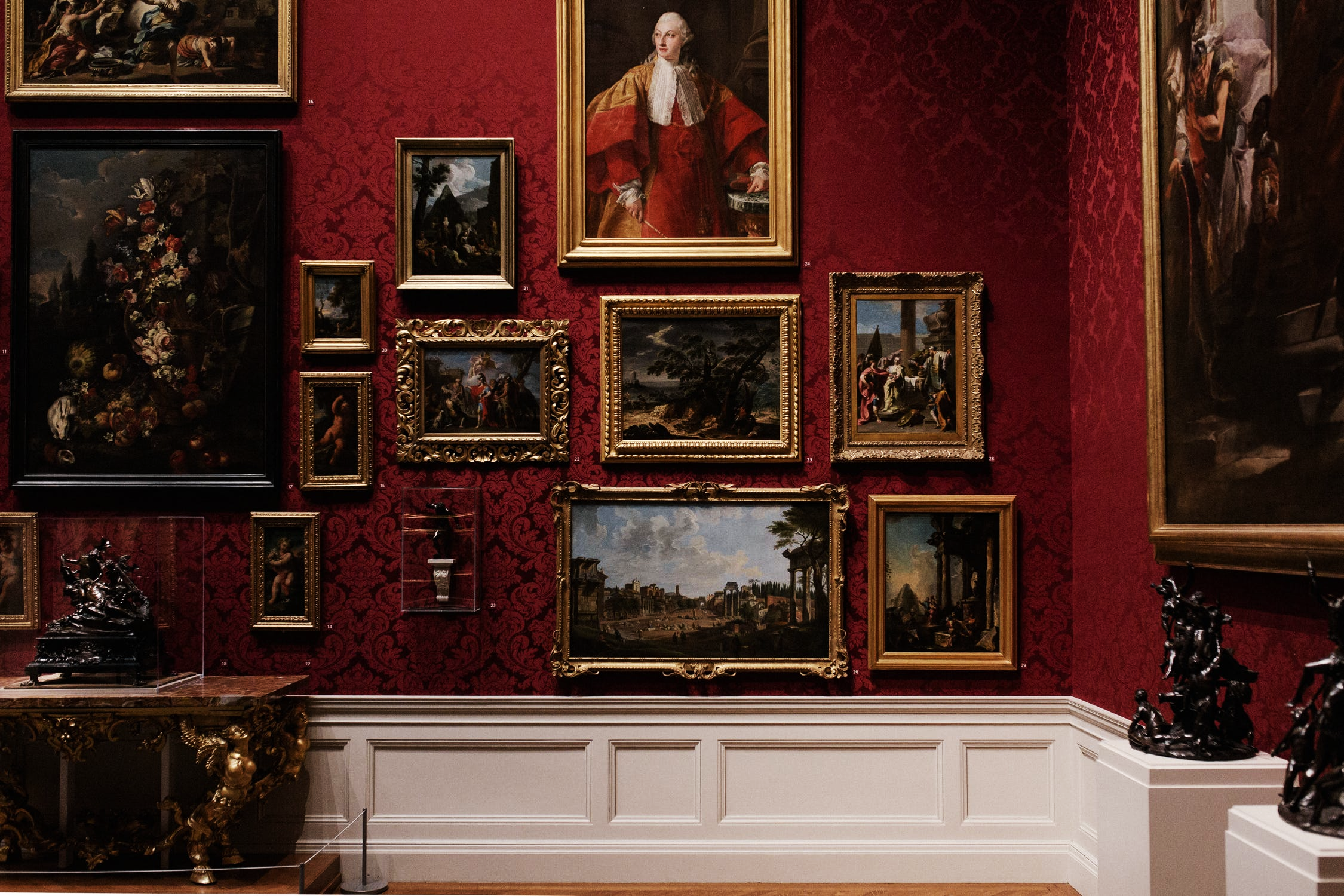 The Church Is…
… the Body of Christ
… the Bride of Christ
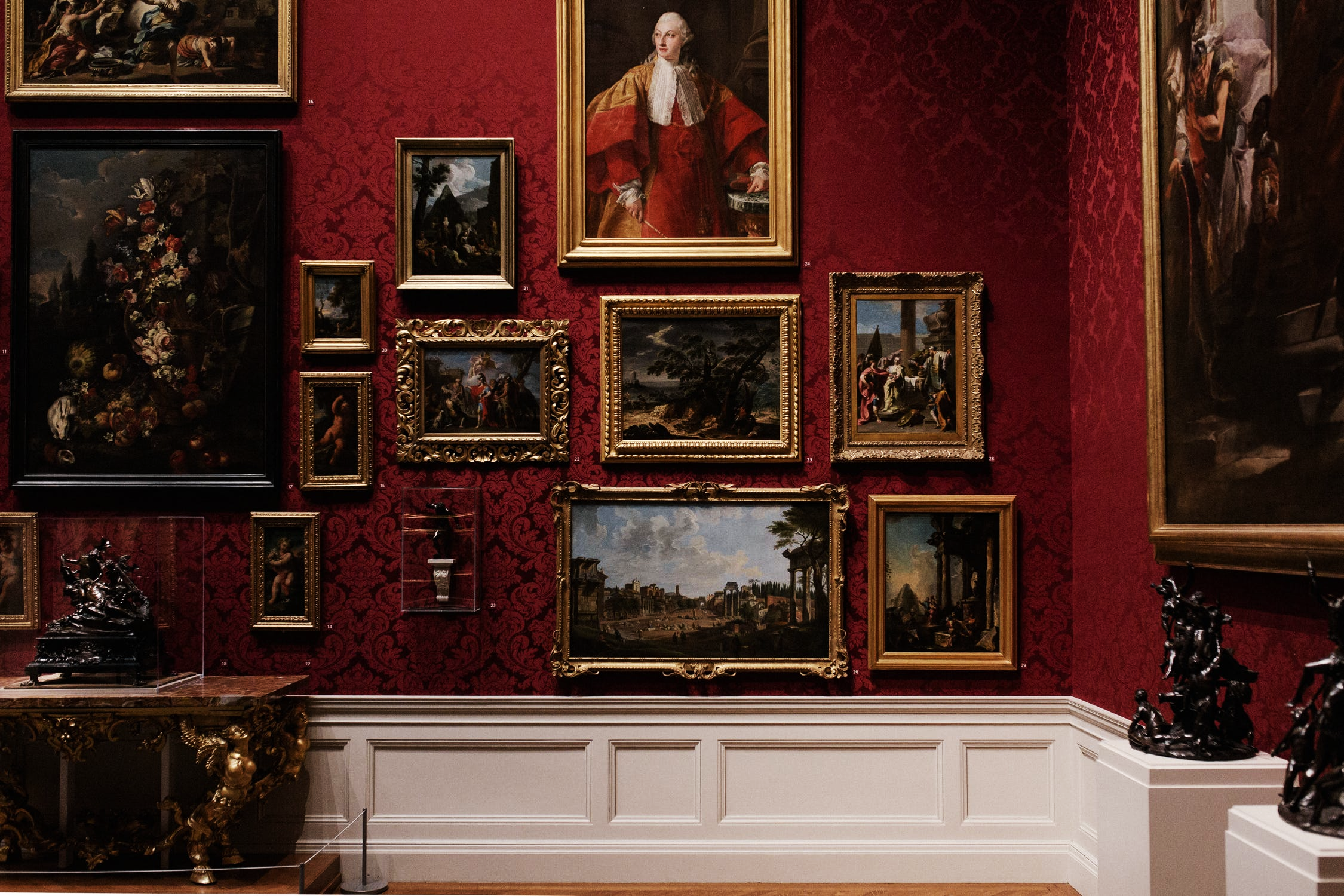 The Church Is…
… the Body of Christ
… the Bride of Christ
… the Family of God
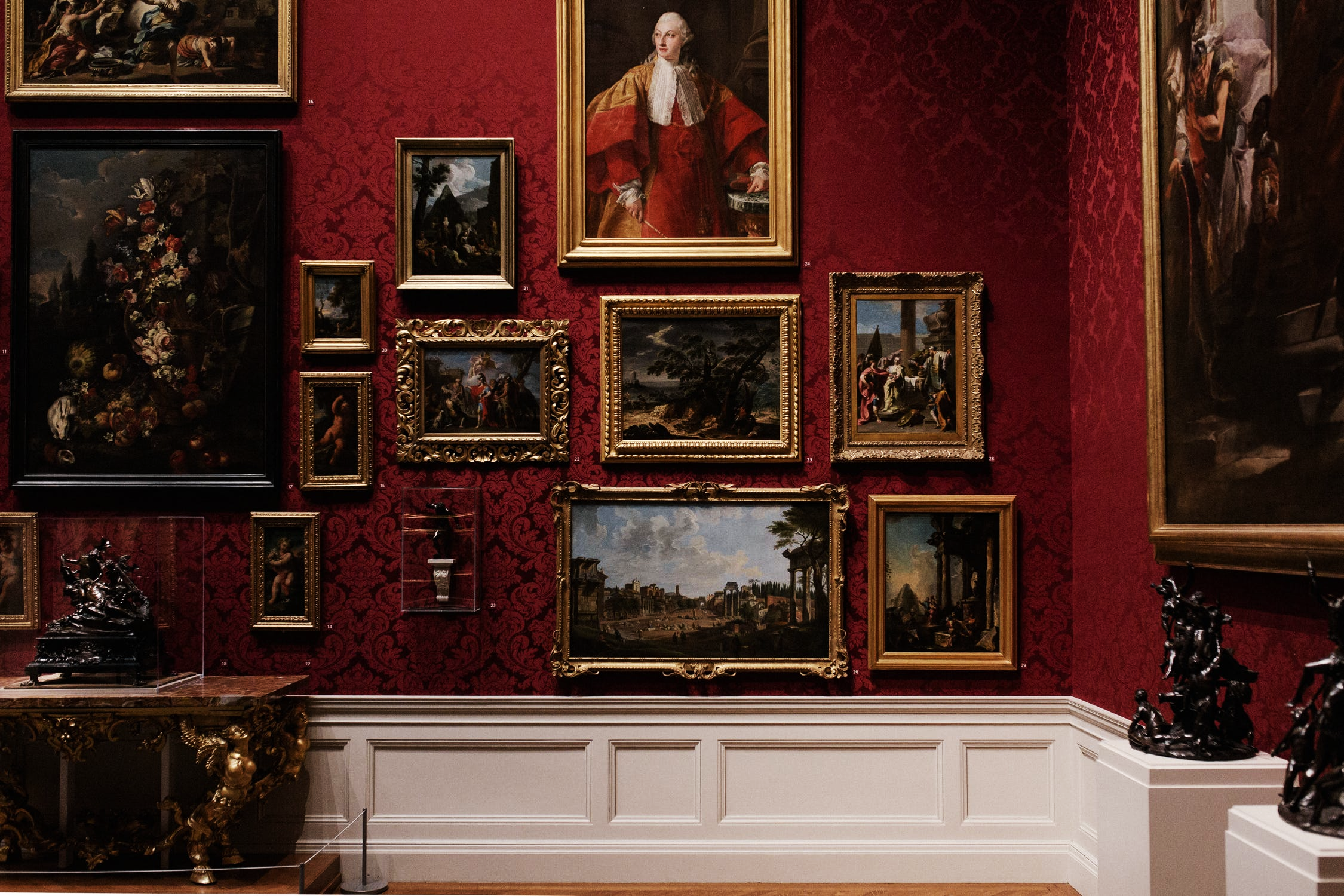 The Family of God
The Portrait:
Eph. 1: 2-6
2: 19
3: 15
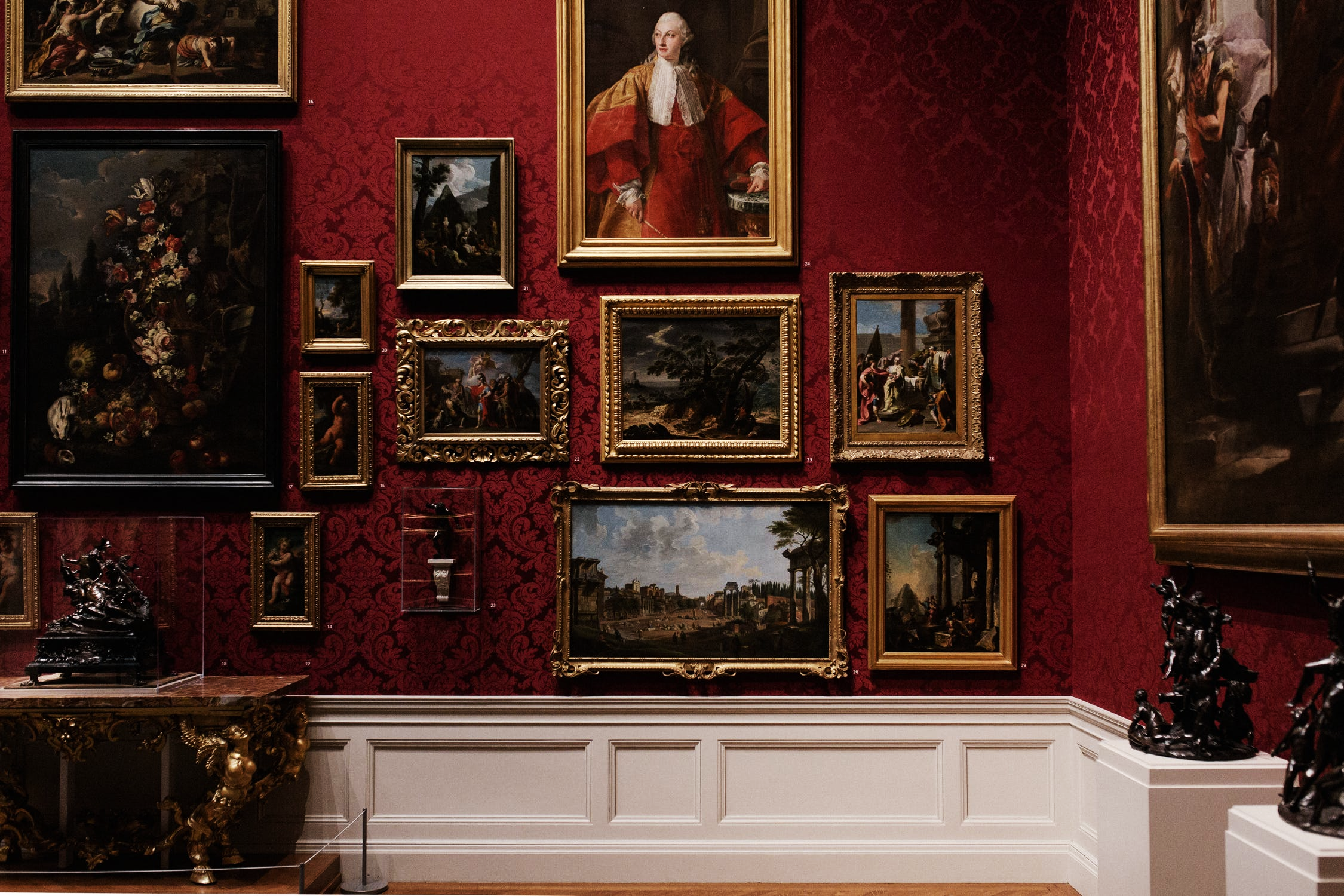 The Family of God
What Does It Imply?
God is our Father–  Matt. 6: 8, 25-26, 30-32, 7: 7-11
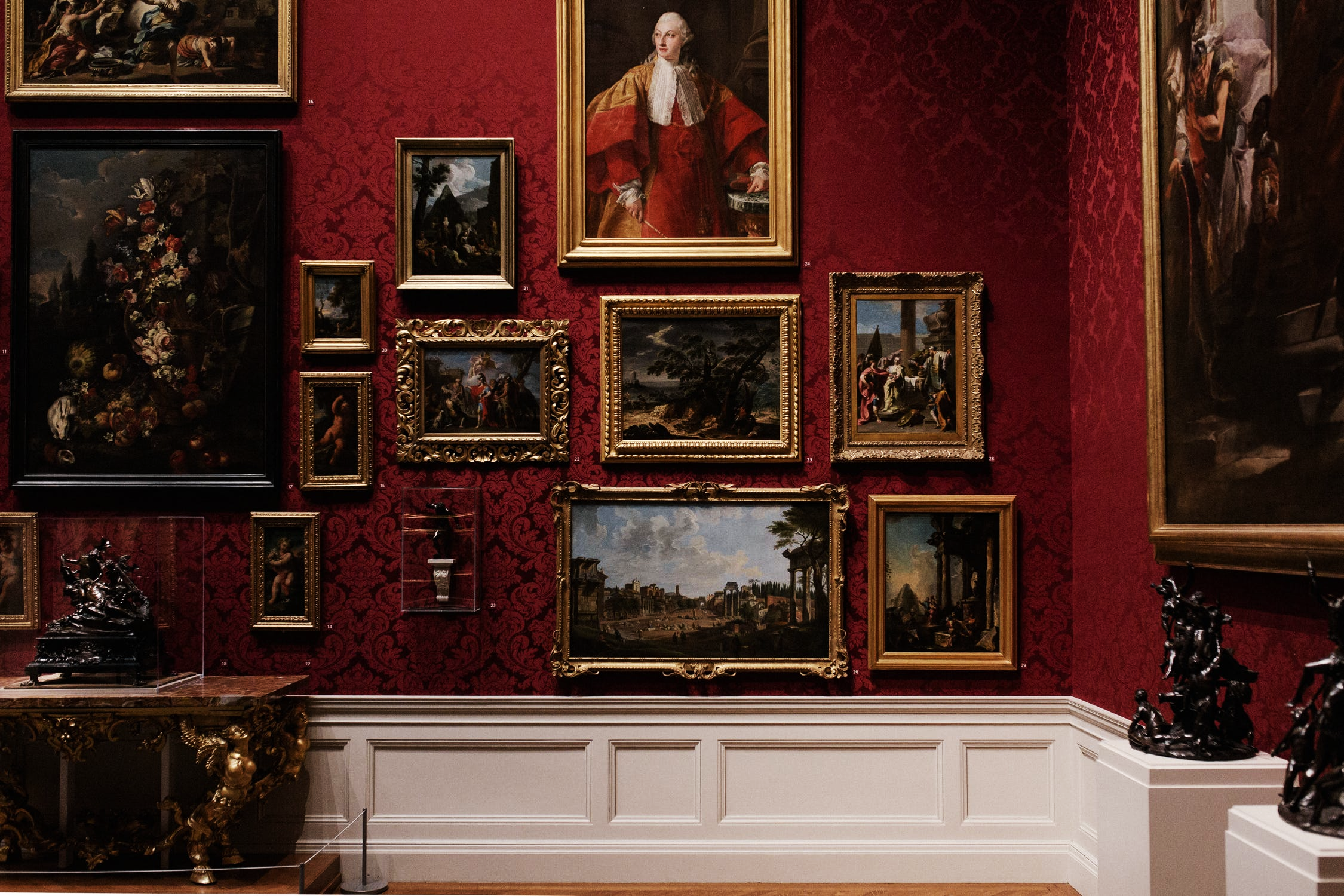 The Family of God
What Does It Imply?
God is our Father–  Matt. 6: 8, 25-26, 30-32, 7: 7-11
We have Earthly Help–  2: 19-20, 1 Tim. 5: 1-2, Rom. 12: 18
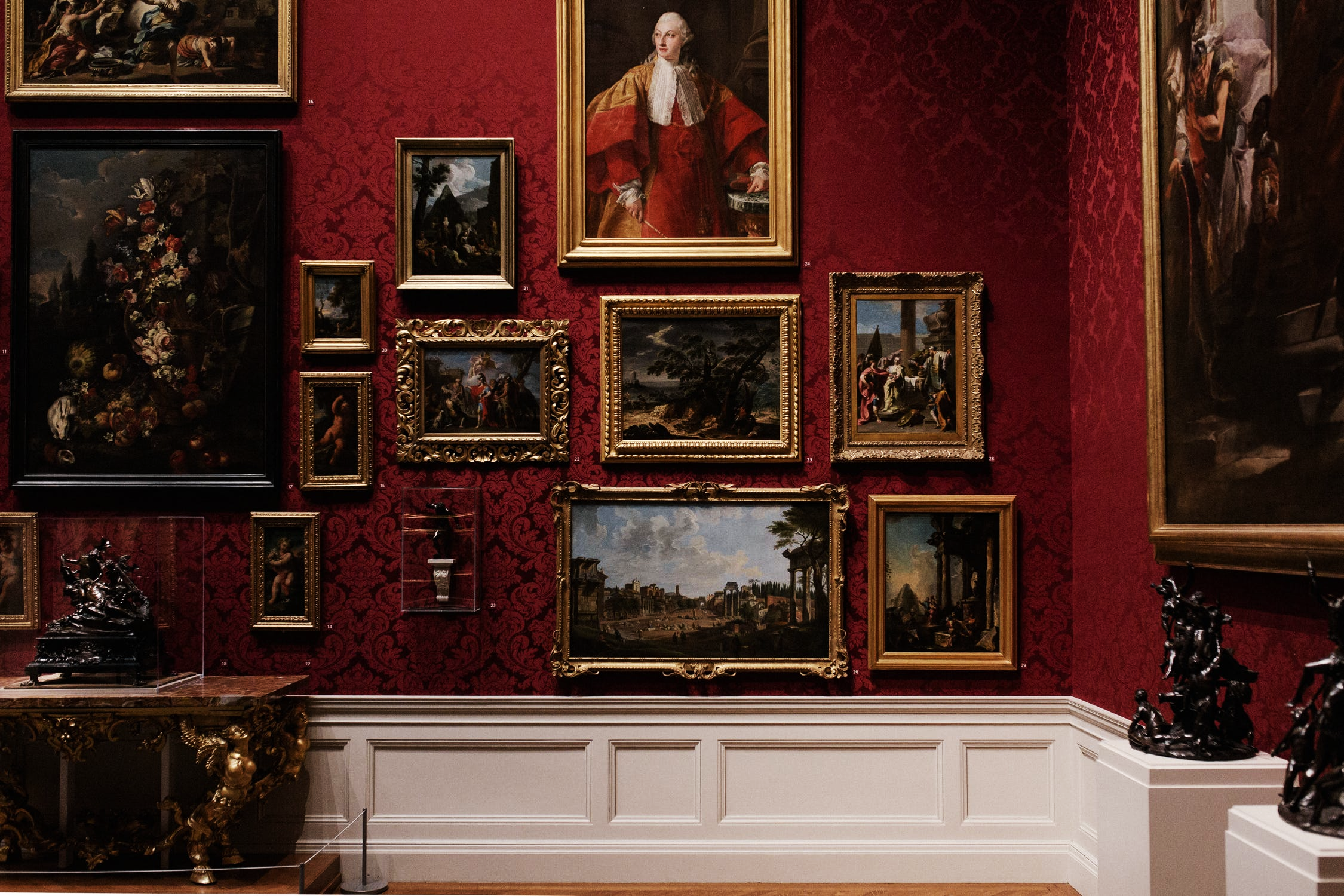 The Family of God
What Does It Imply?
God is our Father–  Matt. 6: 8, 25-26, 30-32, 7: 7-11
We have Earthly Help–  2: 19-20, 1 Tim. 5: 1-2, Rom. 12: 18
We have Heavenly Help–  3: 15,  Heb. 12: 1
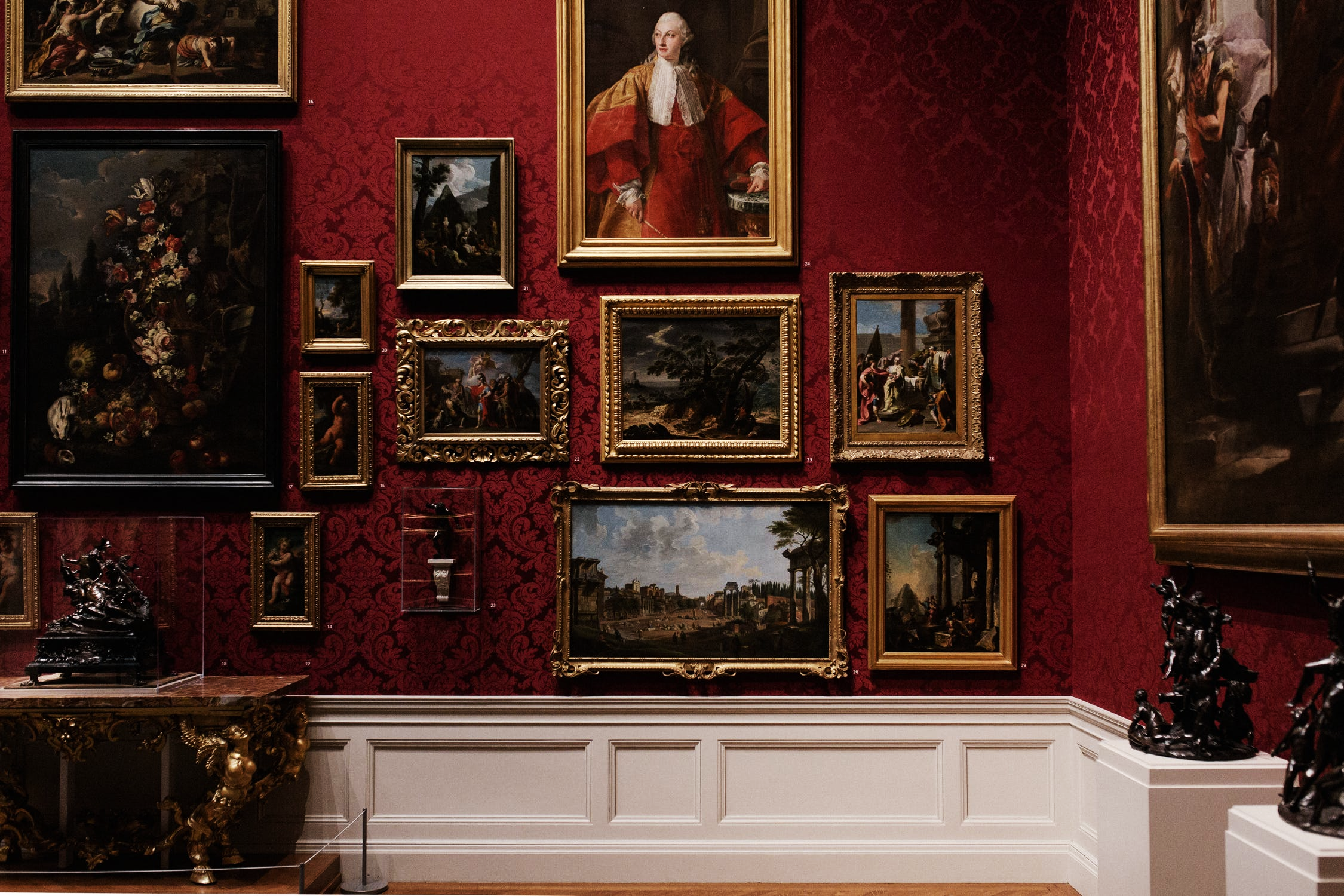 The Church Is…
… the Body of Christ
… the Bride of Christ
… the Family of God
… the Temple of God
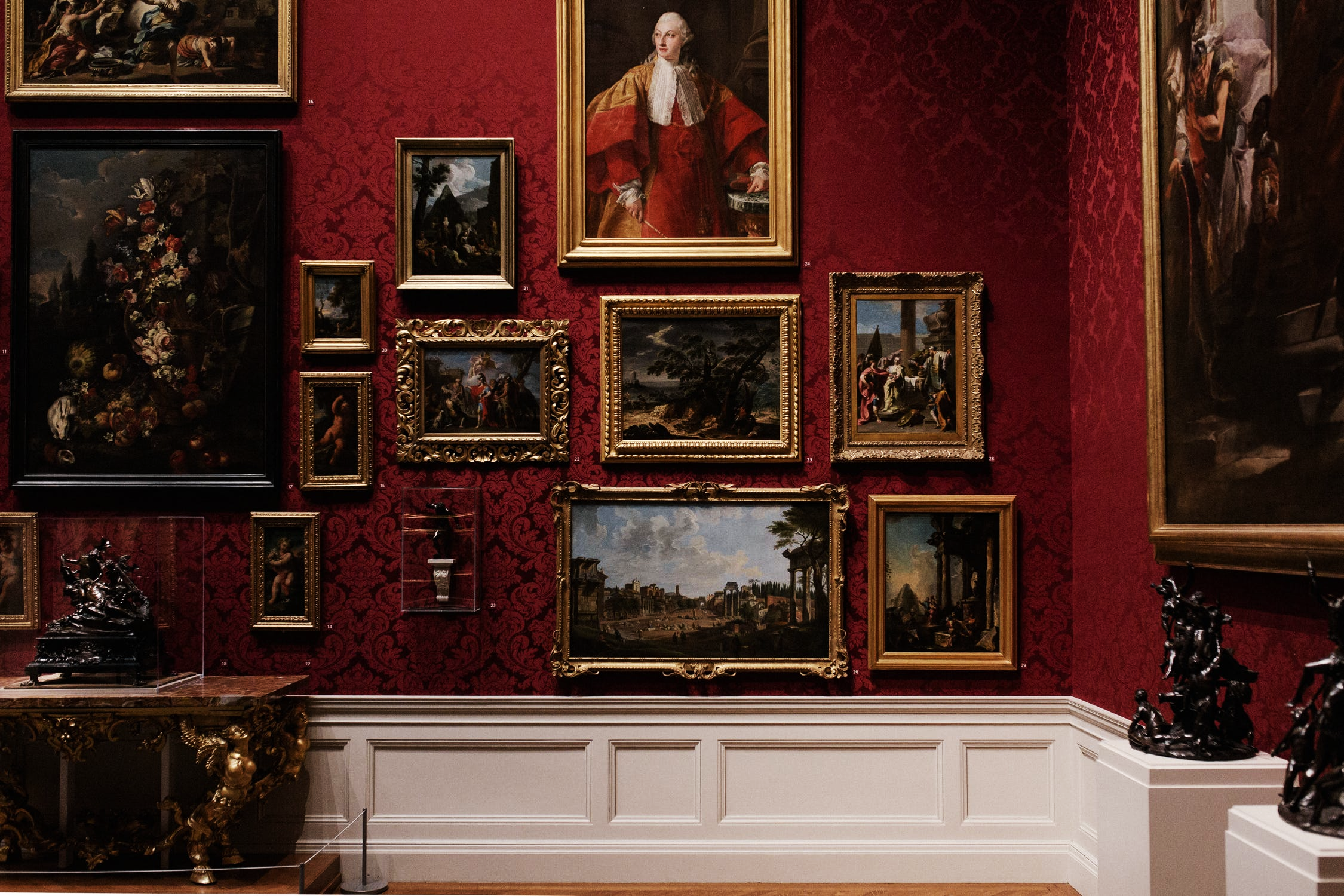 The Temple of God
The Portrait:
Eph 2: 19-22
1 Cor. 3:16
2 Cor. 6:16
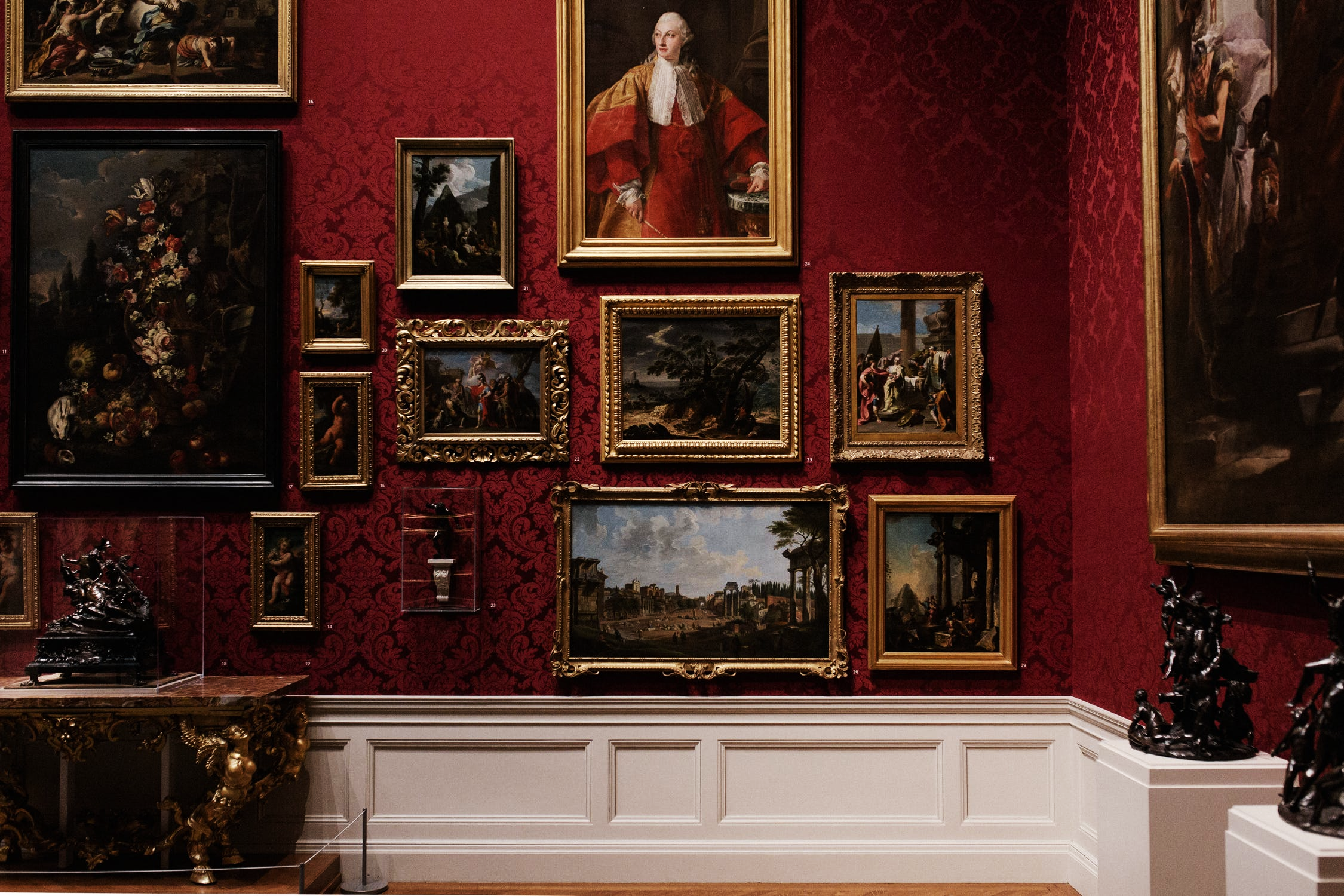 The Temple of God
What Does It Imply?
No other Foundation needed!–  2: 19-22, 1 Cor. 3: 10-11
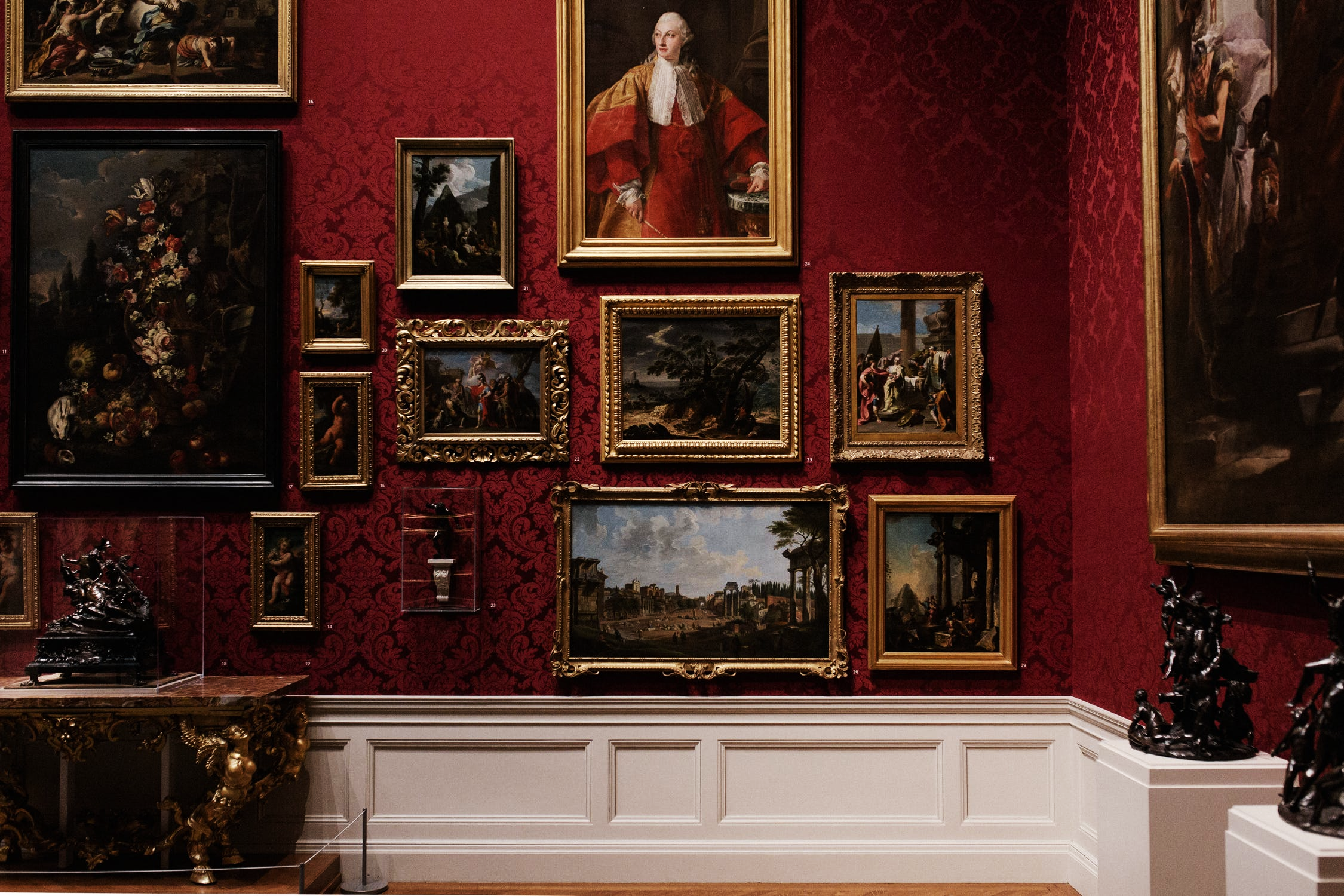 The Temple of God
What Does It Imply?
No other Foundation needed!–  2: 19-22, 1 Cor. 3: 10-11
The Church must avoid Idolatry–  1 Jn. 5: 21, 2 Cor. 6: 16a
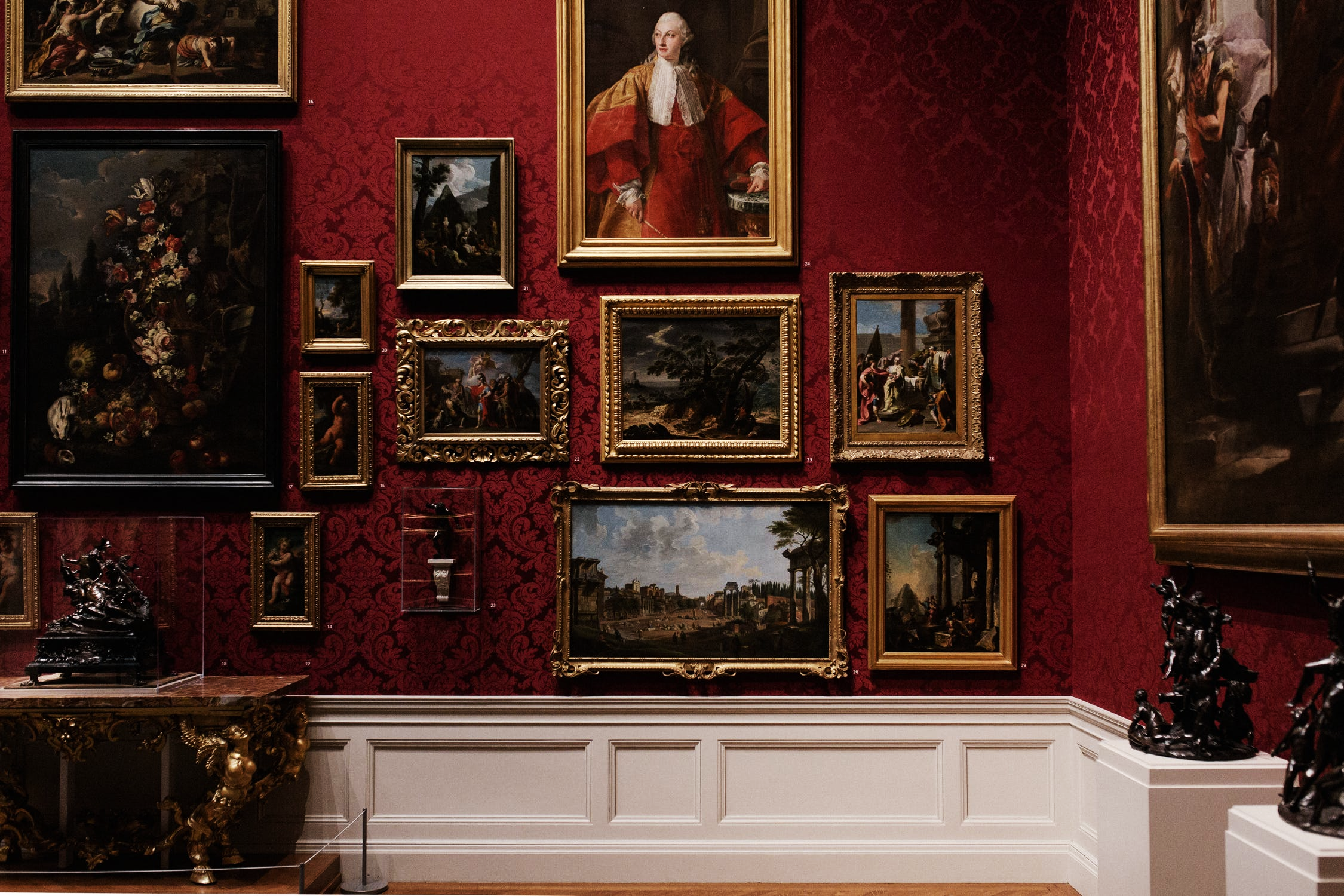 The Church Is…
… the Body of Christ
… the Bride of Christ
… the Family of God
… the Temple of God
… the Kingdom of God
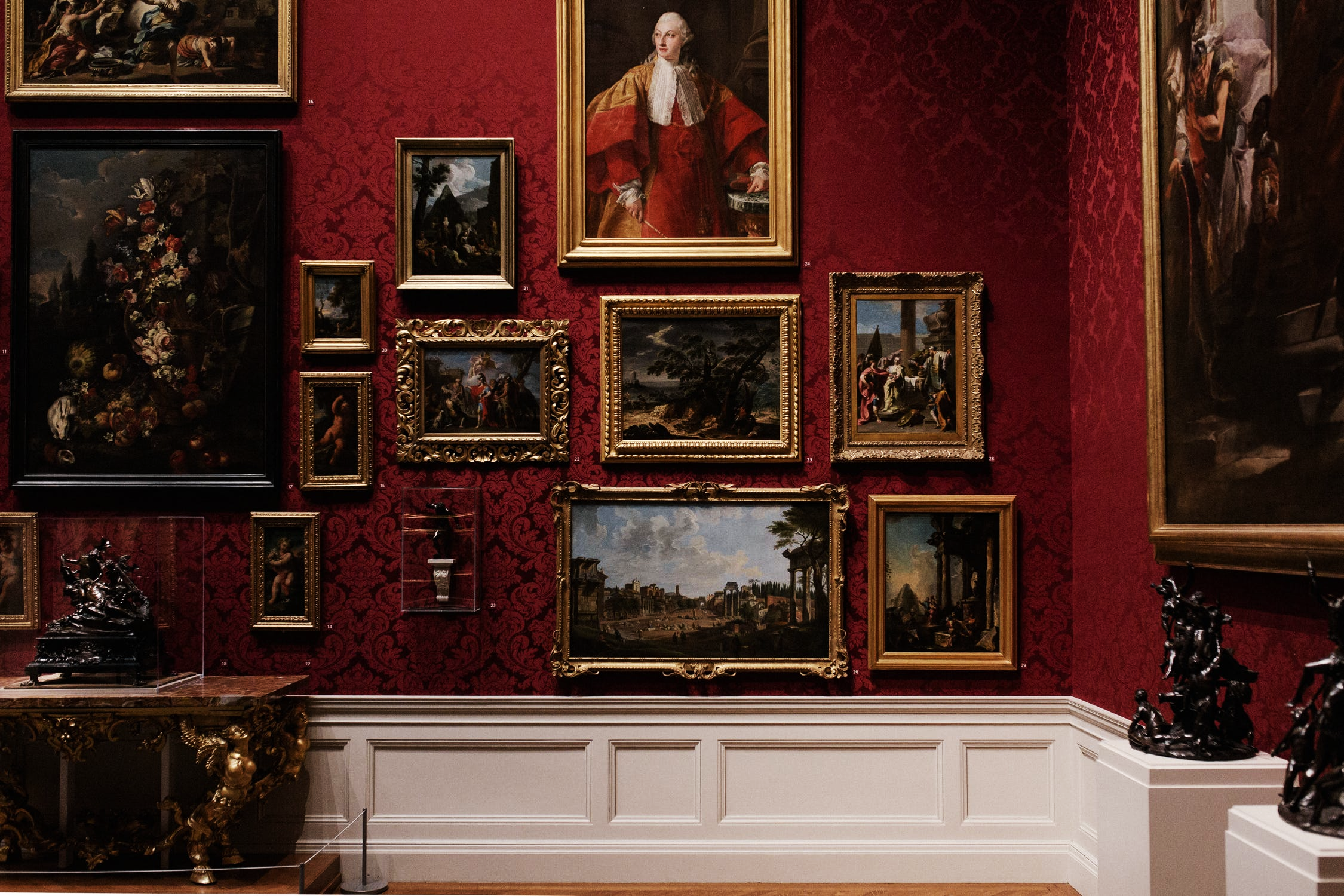 The Kingdom of God
The Portrait:
Eph. 2: 19
5: 5
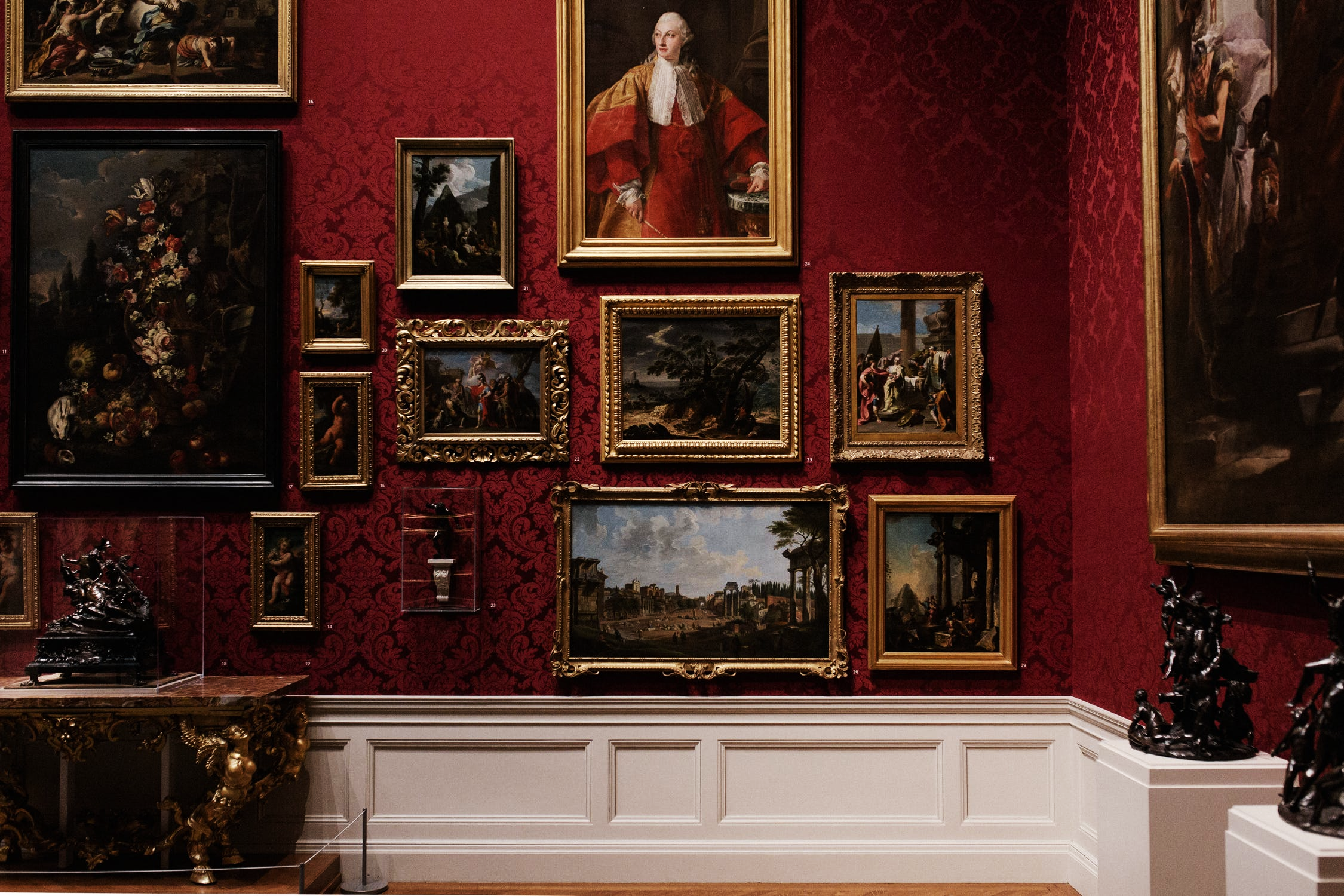 The Kingdom of God
What Does It Imply?
Jesus is King today and forever!–  1 Tim. 1: 17, 6: 15
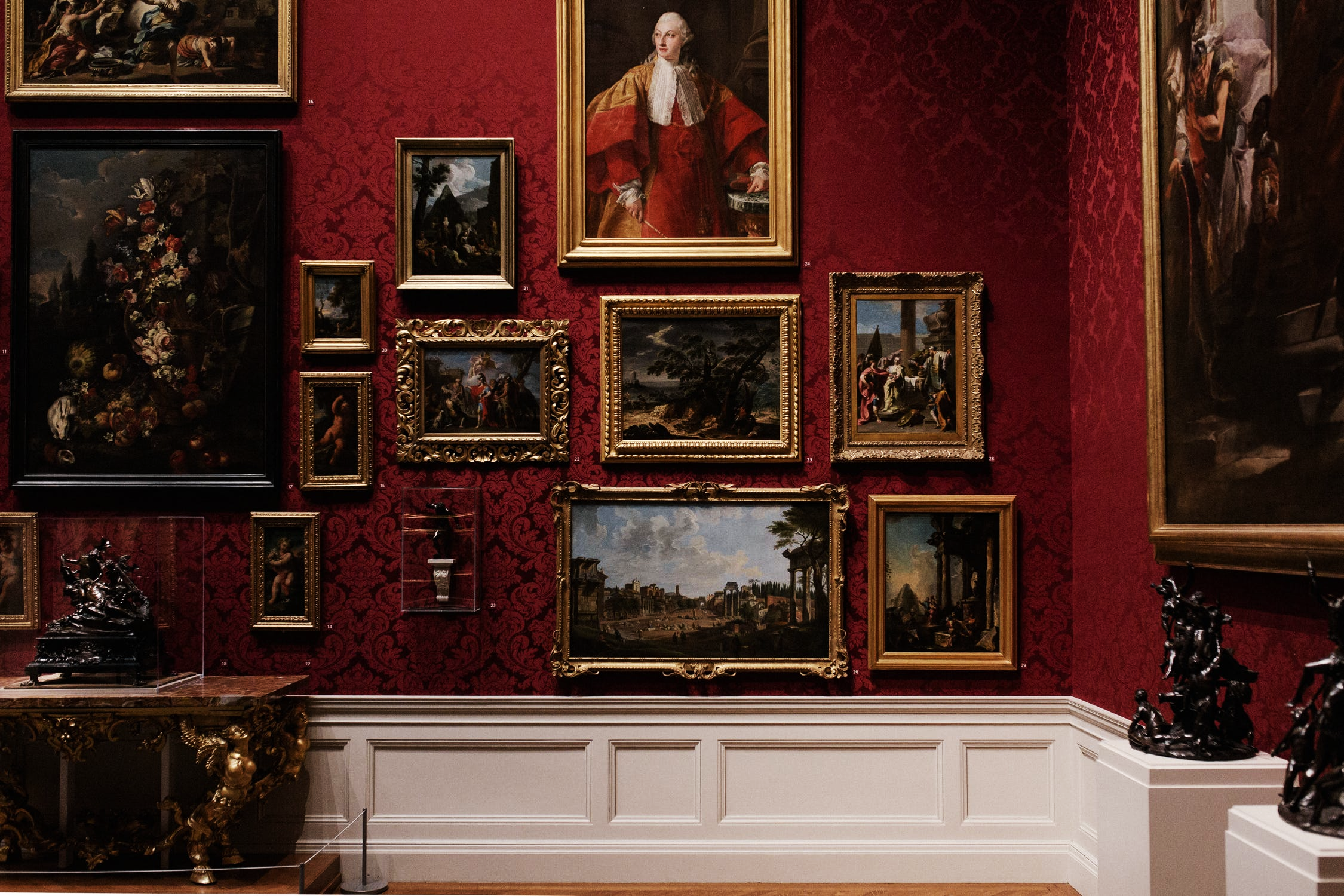 The Kingdom of God
What Does It Imply?
Jesus is King today and forever!–  1 Tim. 1: 17, 6: 15
We are part of His Kingdom today–  Col. 1: 13, 1 Cor. 15: 24
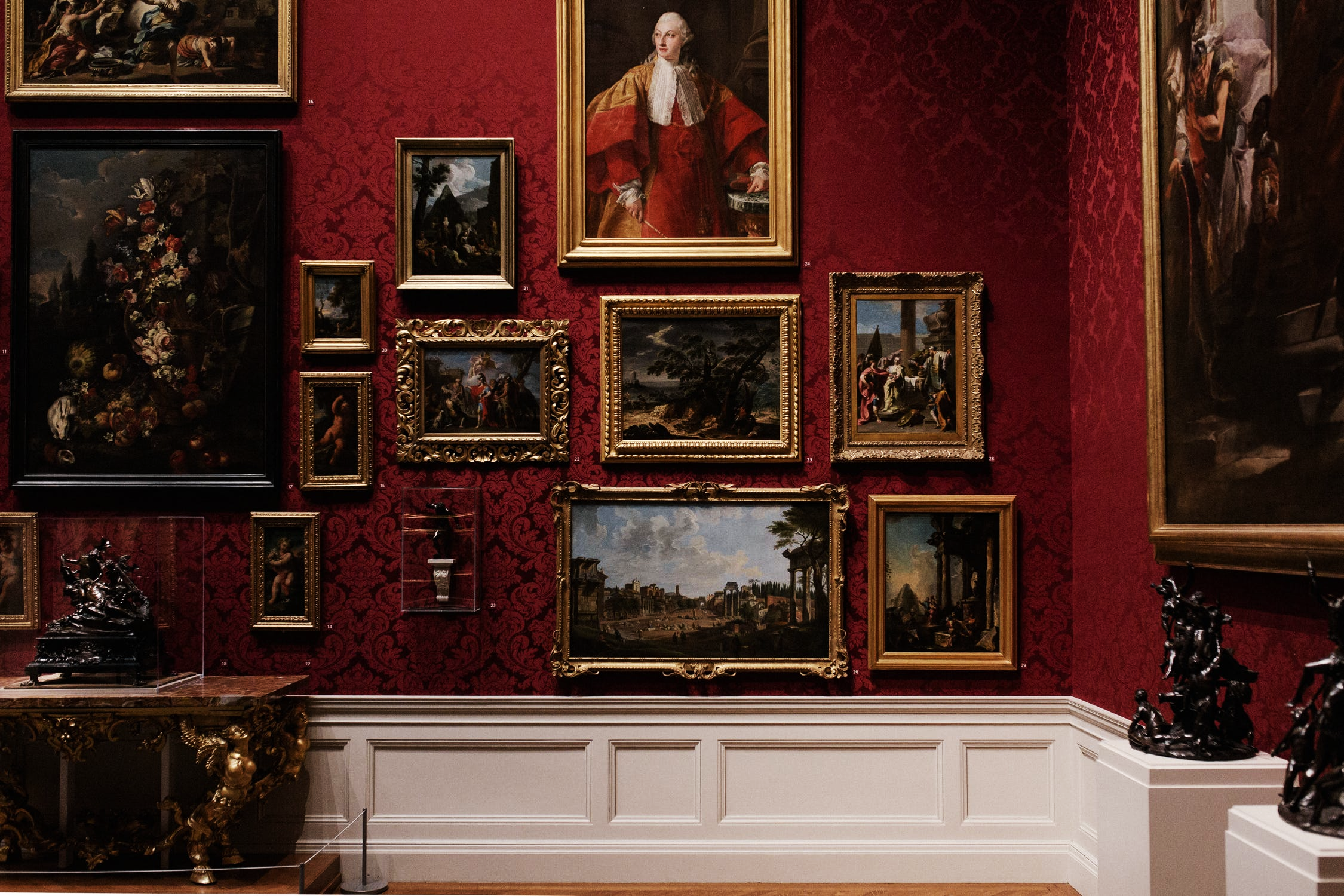 The Church Is…
… the Body of Christ
… the Bride of Christ
… the Family of God
… the Temple of God
… the Kingdom of God
… the Army of God
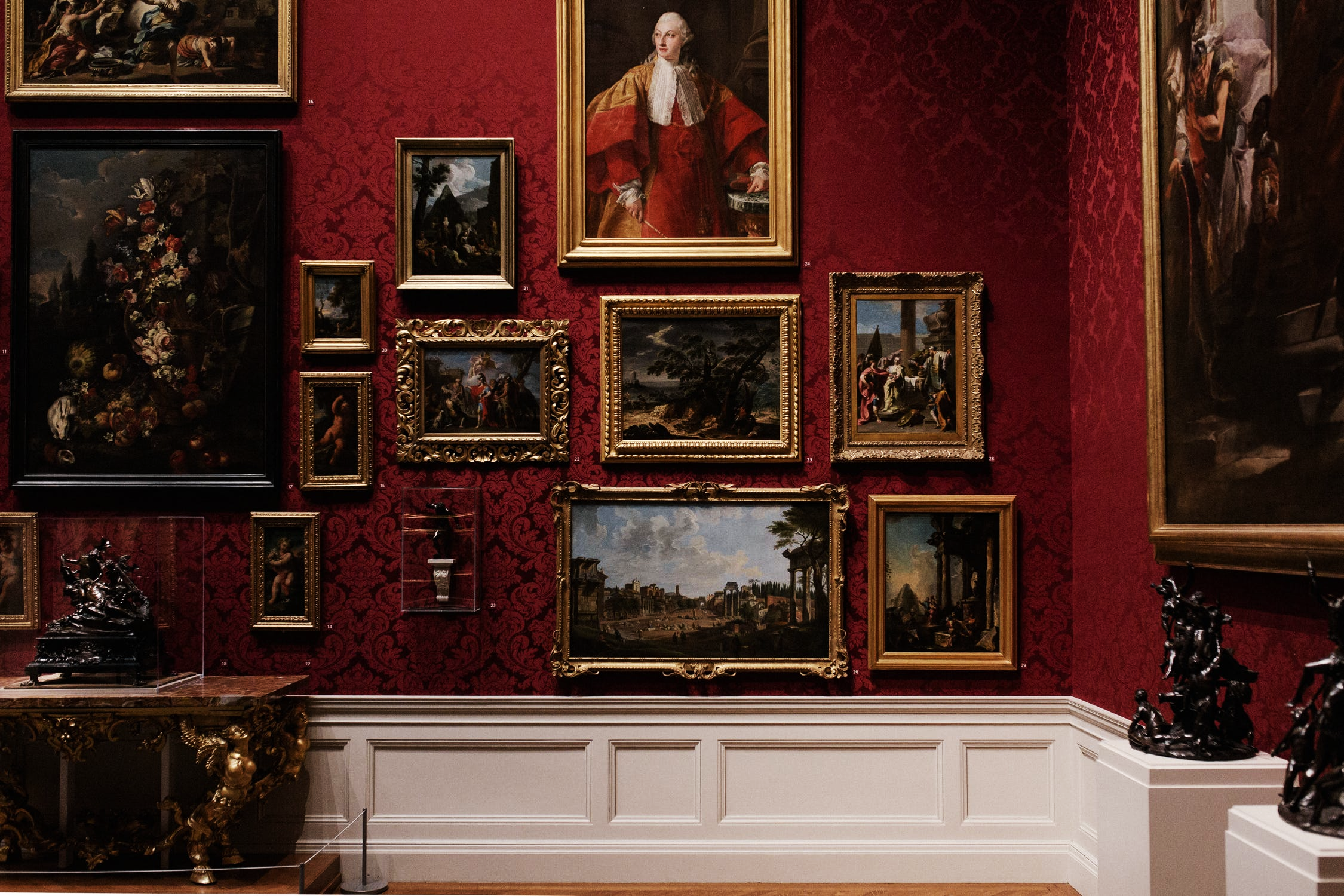 The Army of God
The Portrait:
Eph. 1: 21, 2: 1-3, 3: 10, 4: 11-16, 5: 5
Rev. 19: 19
Jn. 18: 36
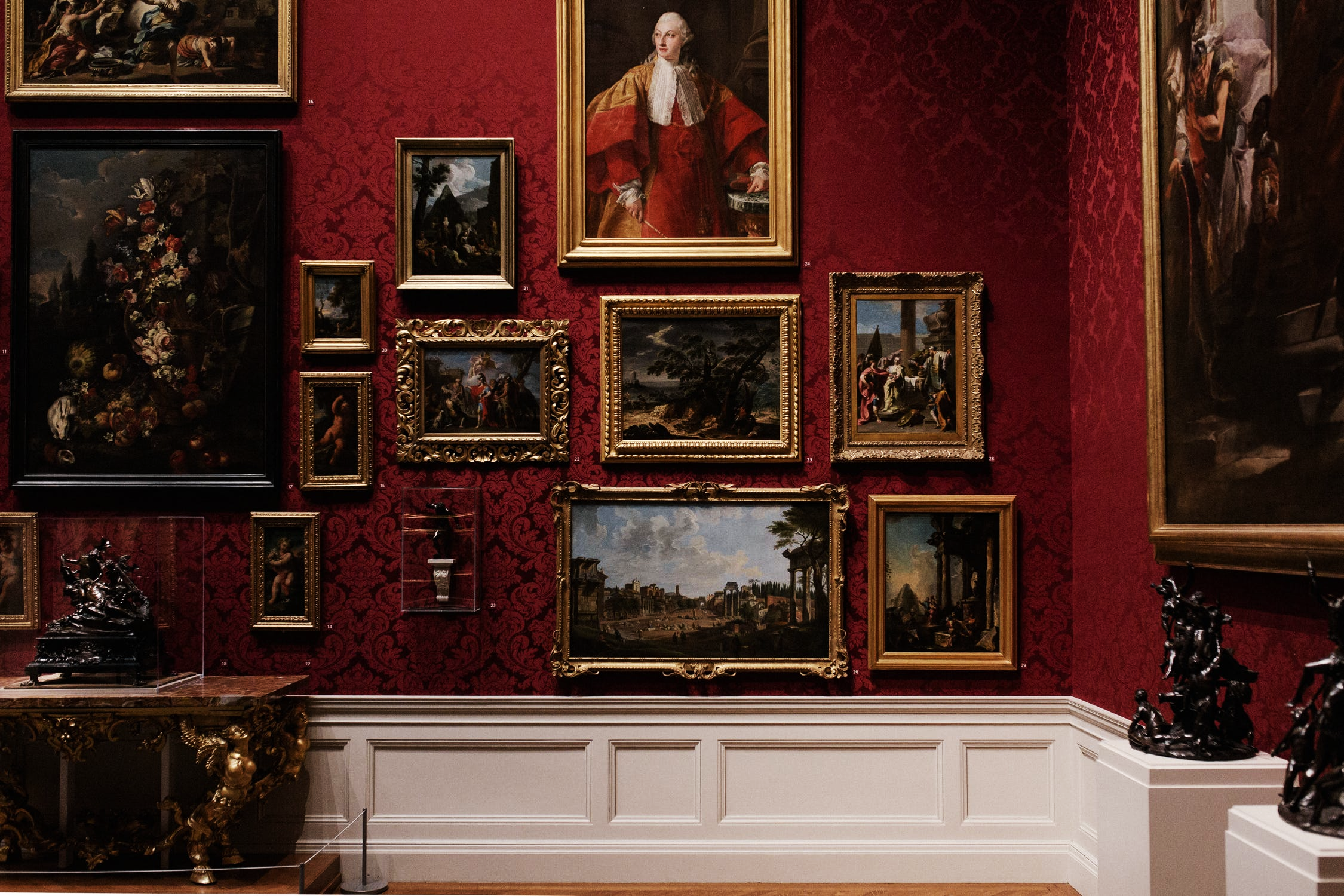 The Army of God
What Does It Imply?
God has already Won!–  Col. 2: 15, Heb. 2: 14, Rev. 5: 5
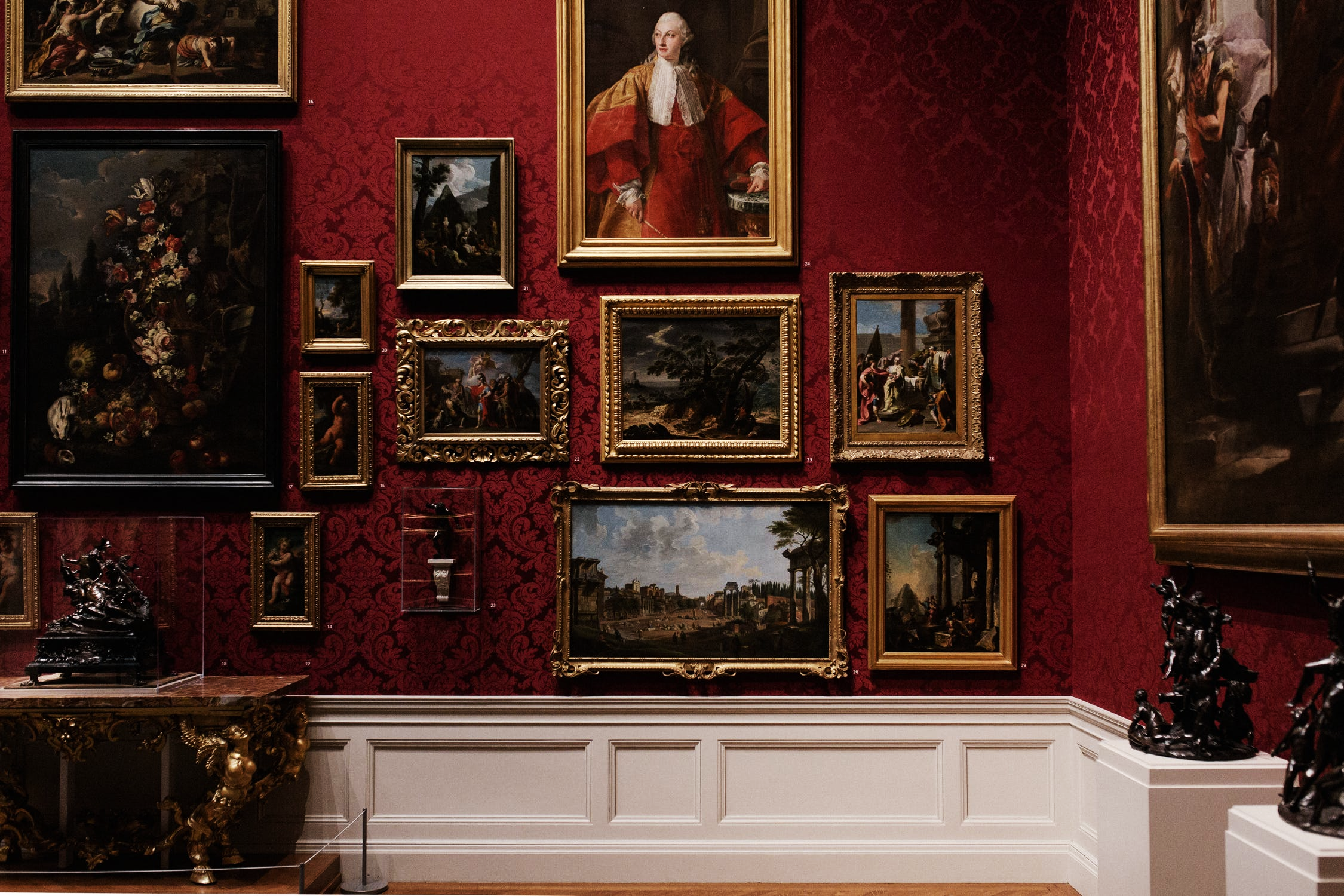 The Army of God
What Does It Imply?
God has already Won!–  Col. 2: 15, Heb. 2: 14, Rev. 5: 5
Our Loyalty has Shifted–  Col. 1: 13
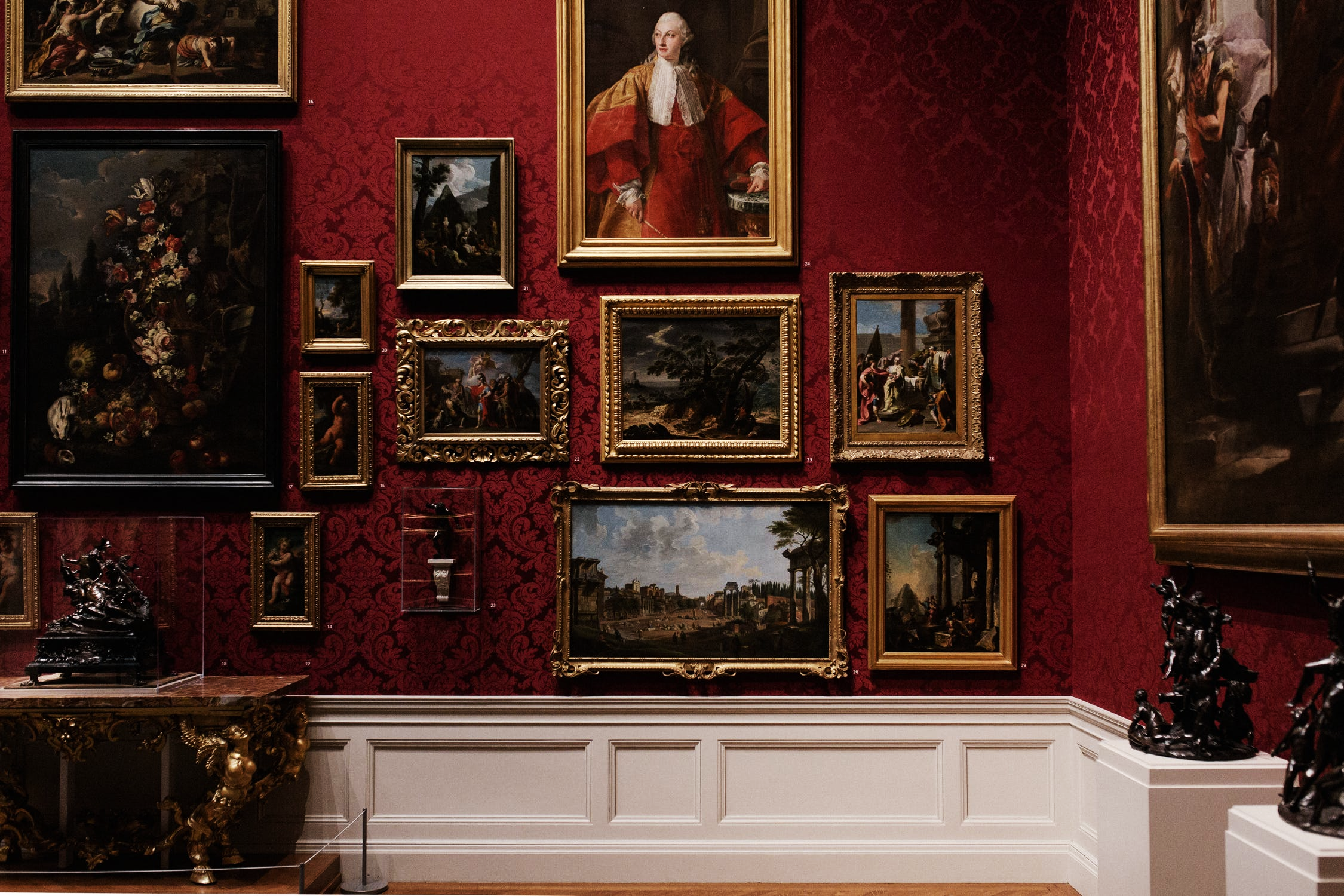 The Army of God
What Does It Imply?
God has already Won!–  Col. 2: 15, Heb. 2: 14, Rev. 5: 5
Our Loyalty has Shifted–  Col. 1: 13
God’s Wisdom is Seen in Our Fighting for Him –
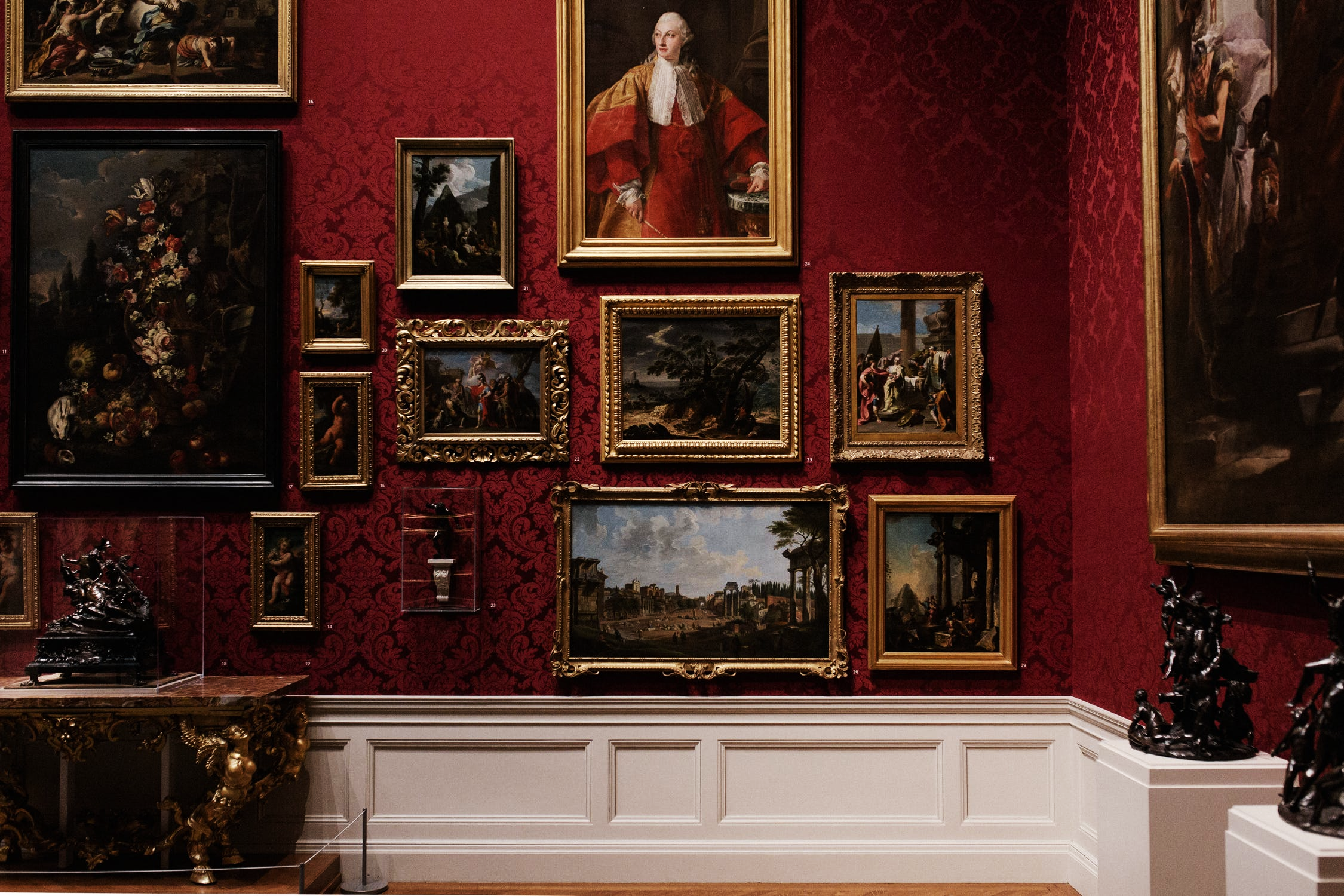 The Army of God
What Does It Imply?
God has already Won!–  Col. 2: 15, Heb. 2: 14, Rev. 5: 5
Our Loyalty has Shifted–  Col. 1: 13
God’s Wisdom is Seen in Our Fighting for Him – 
We must Stand Firm–  1 Cor. 16: 13
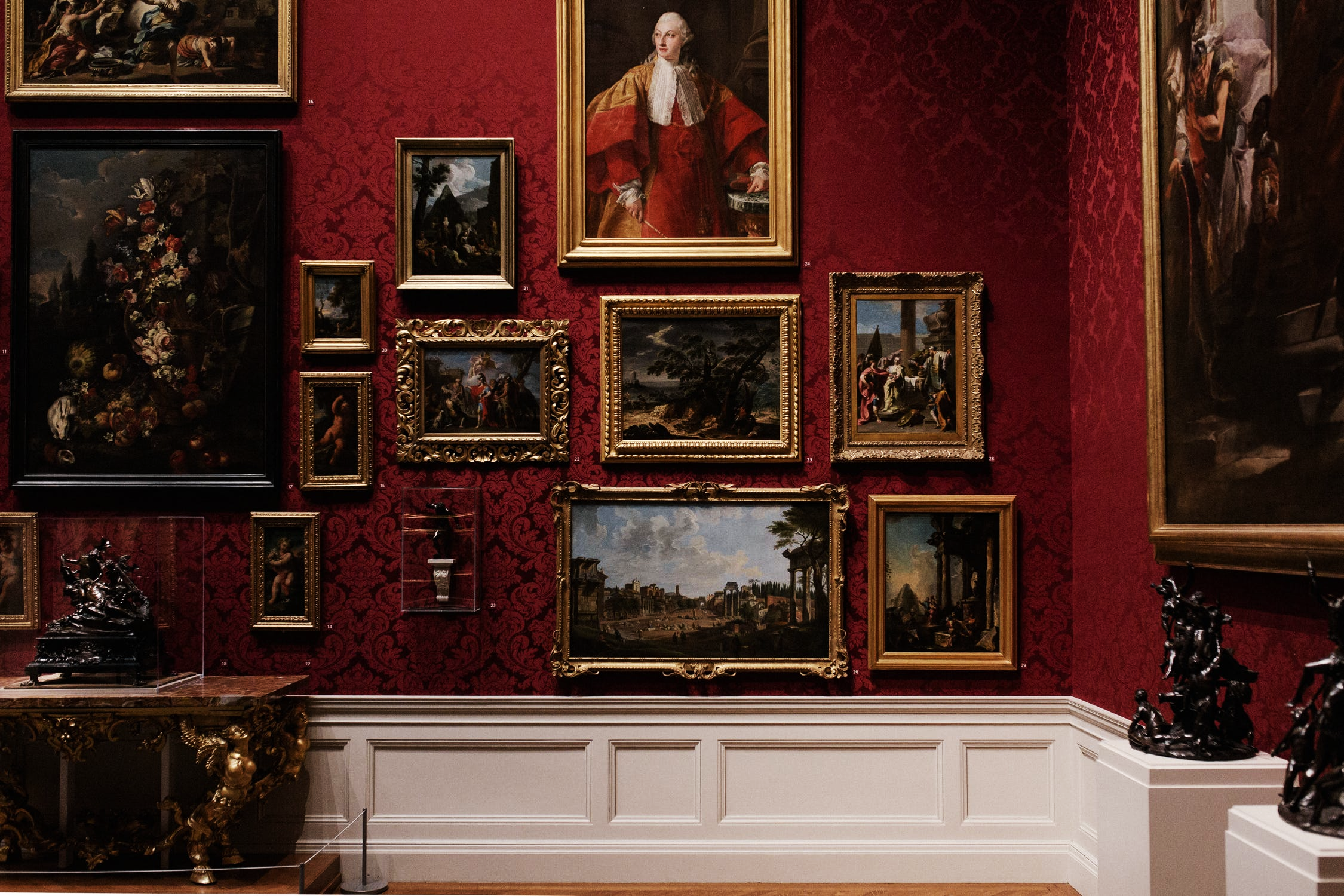 The Army of God
What Does It Imply?
God has already Won!–  Col. 2: 15, Heb. 2: 14, Rev. 5: 5
Our Loyalty has Shifted–  Col. 1: 13
God’s Wisdom is Seen in Our Fighting for Him 
We must Stand Firm–  1 Cor. 16: 13
We must Always be Ready!–  1 Pet. 5: 8
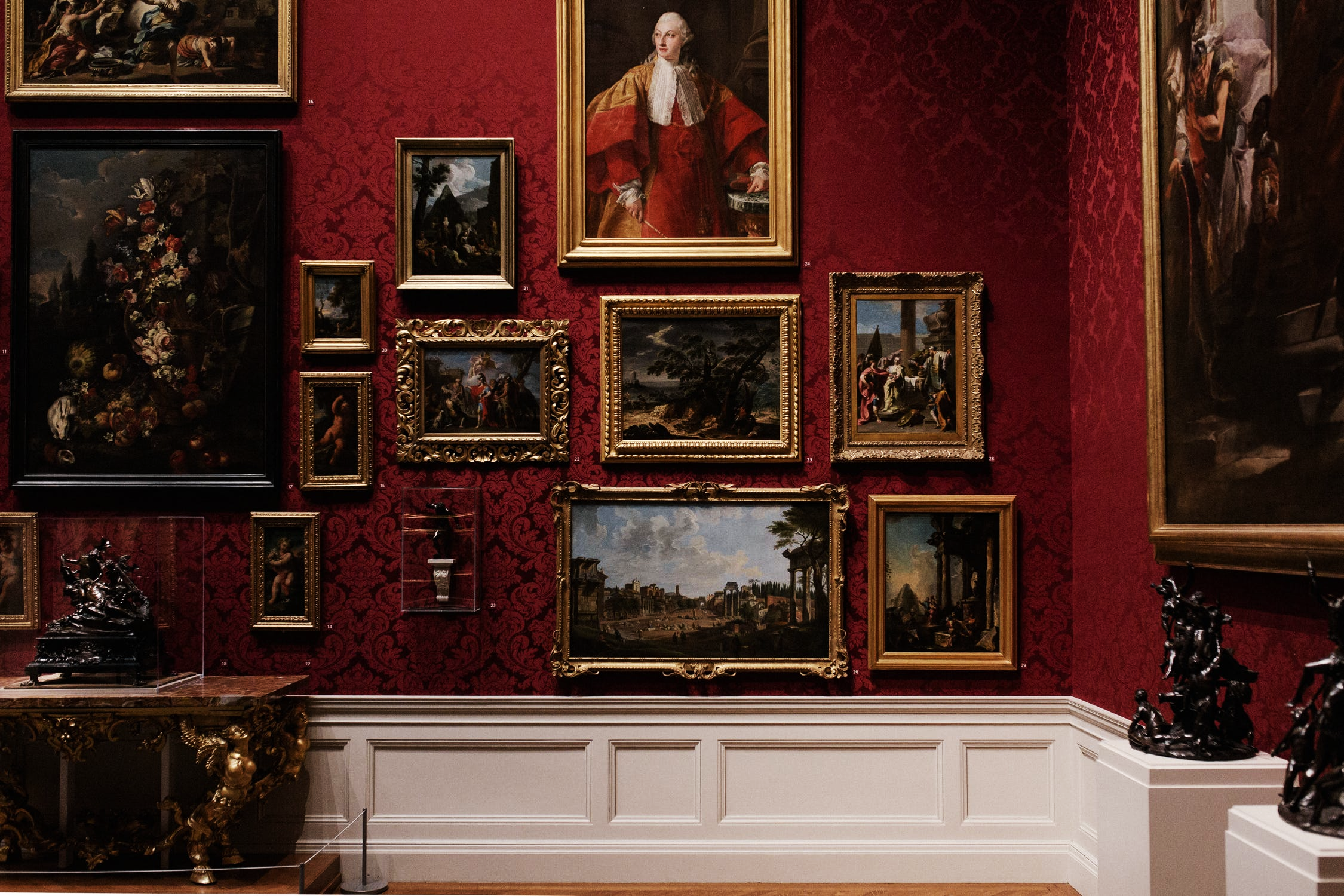 Are you fighting for God?
Songs of Praise To God
The Lord’s Supper
Acts 20:7
Closing Prayer
Songs of Praise To God
RESTOREREBUILDRENEW
Wednesday
Worship & Classes @ 6:30 pm
IN 2022
WHEELER
CHURCH
OF
CHRIST